Лекция 12Метод аналитических сетей (МАС)разработанный профессором Т. СаатиAnalytic Network Process(ANP)Developed by Prof. Thomas L. Saaty
цель
Критерии 1
Критерии 2
Критерии 3
Альтернативы 1
Альтернативы 2
МАС представляет собой универсальную теорию измерений влияния в шкале отношений с учетом зависимостей и обратных связей.
Краткий обзор МАС(ANP)
цель
Критерии
подкритерии
цель
альтернативы
Критерии 1
Критерии 2
Критерии 3
- МАИ основан на том, что важность факторов влияет на приоритеты сценариев,  но  без учета того, что важность альтернатив так же может влиять на приоритеты критериев. Этот дефицит восполняет метод аналитических сетей (МАС), являющийся развитием, общим случаем МАИ и учитывающим обратные связи и взаимосвязи.
В МАС критерии, подкритерии и альтернативы рассматриваются одинаково в узлах сети. Каждый из этих узлов мы будем сравнивать с любым другим узлом который связан с отношениями
МАС является обобщением МАИ
Сеть, по Саати, можно получить из иерархии, увеличивая количество учитываемых внешних и внутренних связей между элементами.
Альтернатив 1
Альтернатив 2
МАИ
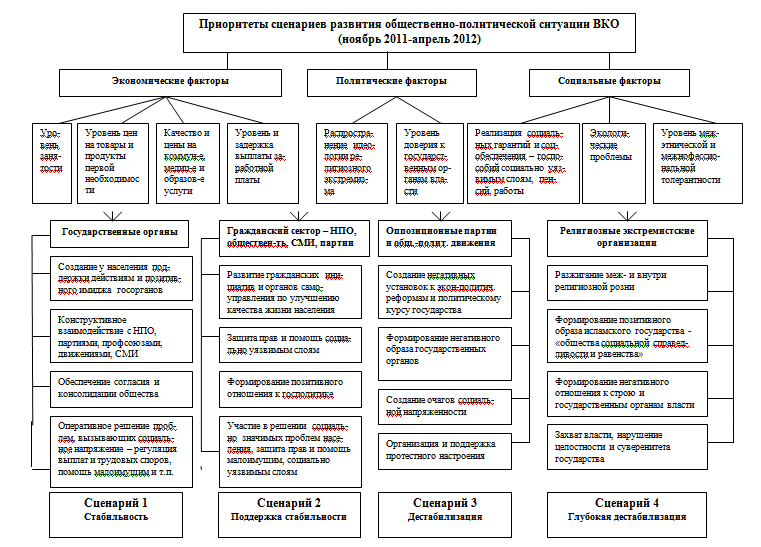 Алгоритм реализации МАС
Структура сетевой задачи ОПС
Переходное состояние зависимости
Внешние зависимости
Внутреняя зависимость
Стрелка от одного кластера к другому указывает на то, что все или некоторые элементы этого кластера влияют на все или некоторые элементы другого кластера. Петли обратной связи  указывают на внутренние циклы и отражают наличие в этом кластере взаимного влияния между элементами. Внешние циклы – связи между кластерами. Например, в кластере «Политические факторы», падение доверия к органам власти может вести к распространению идей экстремизма и наоборот. Стрелки в сетевых диаграммах означают, что элементы компонентов, в которые они входят, влияют на элементы компонентов, от которых эти стрелки берут начало.
Оценка степени интенсивности влияния методом парного сравнения.
При проведении парных сравнений необходимо ответить на следующий общий вопрос:
Для заданного управляющего критерия (подкритерия), компонента (элемента) сети, по которому оценивается влияние, и сравниваемой пары компонентов (элементов), насколько сильнее влияние данного объекта из пары на оцениваемый компонент по сравнению с другим объектом?
В нашем случае вопрос: насколько сценарии стабильность влияет на государственные органы сильнее или слабее по сравнению поддержки стабильности?
Взаимные влияния элементов в сети
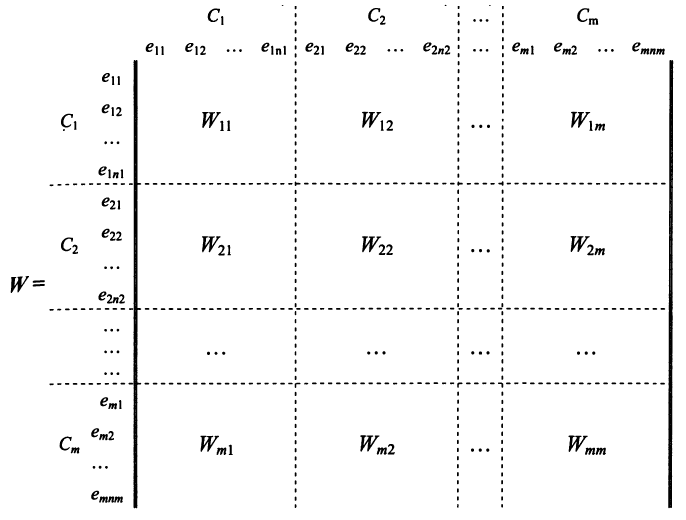 Сетевая структура содержит n(h) элементов, которые будем обозначать С(h), h=1,…,m. Влияния, которые оказывают элементы некоторого компонента на другие элементы в системе, можно представить векторами приоритетов, полученными на основе парных сравнений с использованием шкалы как в МАИ. Элементы в суперматрице называются блоками. Каждый столбец в матрице Wij представляет собой главный собственный вектор влияние элементов i-го компонента сети на элементы j-го компонента. Нулевые элементы вектора соответствуют элементам, не оказывающим влияния. При парных сравнениях мы используем только те компоненты которые имеют влияние.
Заполнение суперматрицы
1. На сколько сценарии стабильность влияет на соц. гарантии сильнее или слабее по сравнению  поддержки стабильности?                                                                                                      
2.Насколько актор гос. органы влияет на стабильность сильнее или слабее по сравнению гражданским сектором?
Приоритеты в суперматрице
Способ получения предельных приоритетов влияния рассматриваемых элементов на основе суперматрицы . 
Суперматрица преобразуется к такому виду,  чтобы сумма элементов в любом ее столбце была равна единице.  Такие матрицы называются – стохастическими. 
         1.1. провести непосредственное сравнение взаимосвязанных компонентов согласно их влиянию на каждый компонент системы относительно управляющего критерия более высокого уровня.
         1.2. Собственные векторы МПС компонентов используются в качестве весовых коэффициентов, на которые умножаются блоки суперматрицы. Первый элемент вектора умножается на все элементы первого блока в этом столбце, второй на все элементы второго блока и.т.д. 
Таким способом мы взвешиваем блоки в каждом столбце суперматрицы. В результате получаем взвешенную суперматрицу, которая является стохастической. Ее дальнейшая обработка позволяет получить желаемые приоритеты элементов путем  возведения этой матрицы в степень. Элементы предельной суперматрицы (предельные приоритеты)  интерпретируются как предельные оценки долговременного влияния каждого элемента системы на все остальные элементы.
Стохастическая суперматрица
Предельная суперматрица